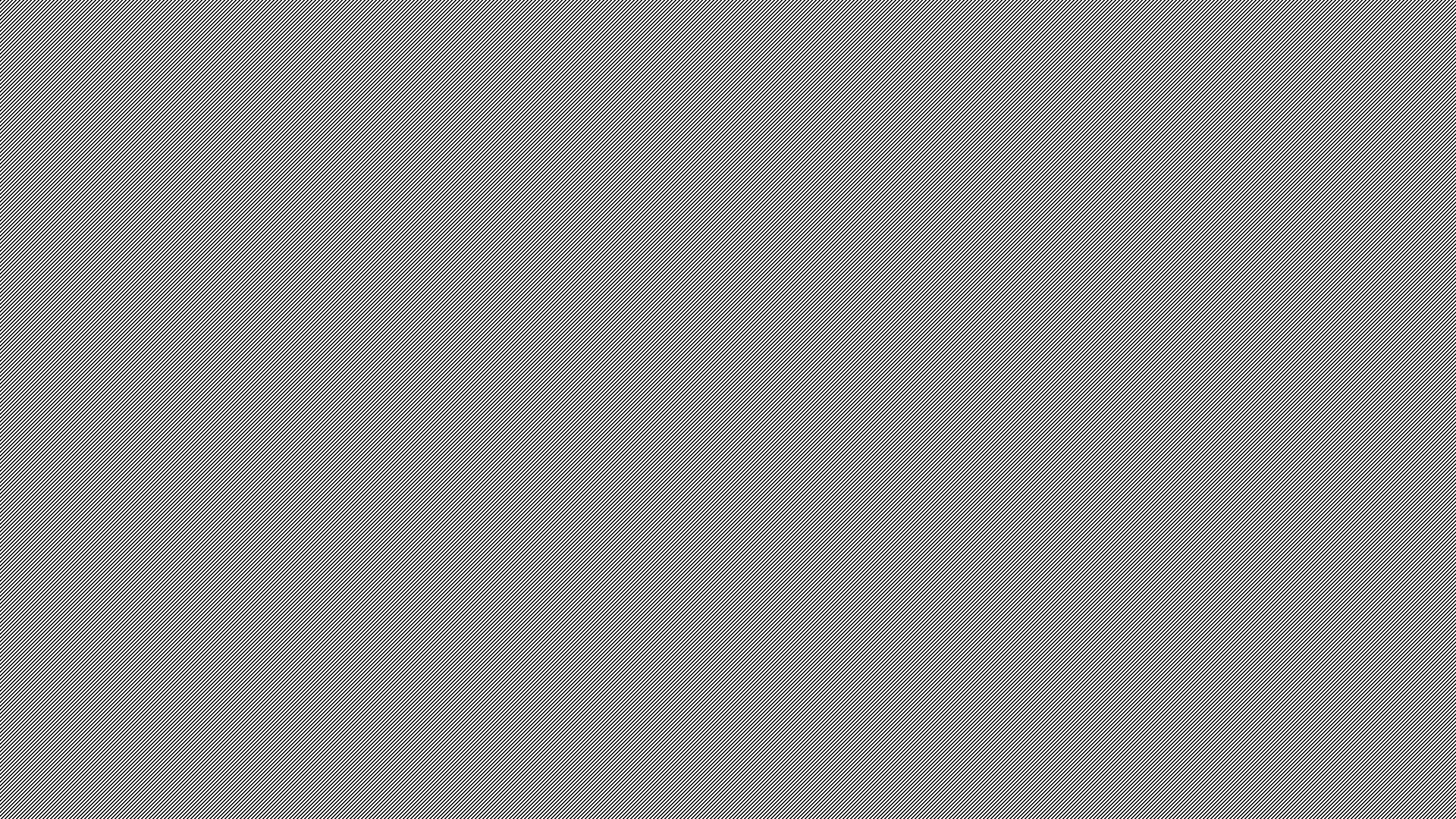 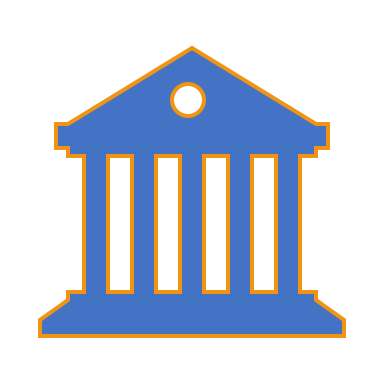 Institutions
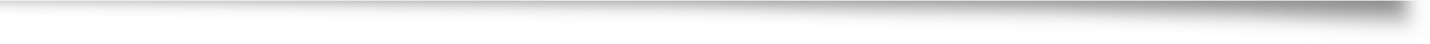 Definition:  A collection of all practices, rules, and actors’ appropriate behaviour embedded in structure of explanatory and legitimate meaning          (Raadschnelders 1998) 
Or institutions are something that have established and evolved overtime (Wieand 1981)
Types and Nature of institutions
Political, economic and social institutions are the ultimate choice of a society
can either be
Inclusive that would encourage political and economic competition
OR
Exclusive that would become impediments to create lack of political and economic openness/extract national wealth for personal interest of elite class
Extractive Institutions
Extractive institutions concentrate power in the hands of a narrow elite and place constraints on the exercise of power
Elites structure economic institutions to extract resources from the rest of the society for personal interest
Extractive economic institutions depend on extractive political institutions for their survival
Such synergistic relationship between political and economic extractive institutions introduce a strong feedback loop
The existence of extractive institutions enableS elites to structure and evolve the future political and economic institutions
Extractive economic institutions play an important role to consolidate dominance of the same elites, through economic enrichment and political power
Sustainable development of societies depends on sustainable economic growth
Does sustainable growth occur under extractive institution?
Growth under extractive institutions
Condition-1
Condition-2
Direct allocation of resources: Elites directly allocate resources to high-productive activities that themselves control, economic growth spikes
However, people’s well-being and nations’ prosperity cannot be met with such economic growth, but they are associated with inclusive economic and political institutions
Partial inclusivity: Under extractive institutions growth arises when state’s economic institutions become ‘’somewhat’’ not completely inclusive
In some societies, the position of elite is sufficiently secured, they move toward inclusive economic institution with the believe that inclusive nature of institutions is not threat to their political power
Examples- condition-1
Soviet Union 1928-1970
Caribbean islands-16th, 18th centuries
Rapid economic growth and industrialization of Soviet Union in 1928-1970; despite all political and economic extractive institutions the state had moved resources from agriculture into industry
In Barbados, Cuba, Haiti and Jamaica, minority, the planter elite controlled all institutions and owned all the assets, including slaves, despite extractive institutions these Islands were the richest places in the world
The economy of these Islands stagnated when there was a need to adopt new economic activities which threatened both economic and political power of the elite
Examples- condition-2
South Korea-1961
China
The industrialization of S.K under the General Park- came into power by a military coup
Park authoritarian regime felt secure enough to promote economic growth
China is growing rapidly under extractive institutions, under the control of the state, with little sign of a transition to inclusive political institutions
Extractive institutions generate limited prosperity that goes in the hands of elite
For such limited growth to happen, political centralization is important
Once political centrality is in place- the state or the elites who control the state have the incentives to invest and generate wealth 
Growth generated by extractive institutions is different in nature from growth created under inclusive institutions
More importantly, the growth created by extractive institutions is not sustainable
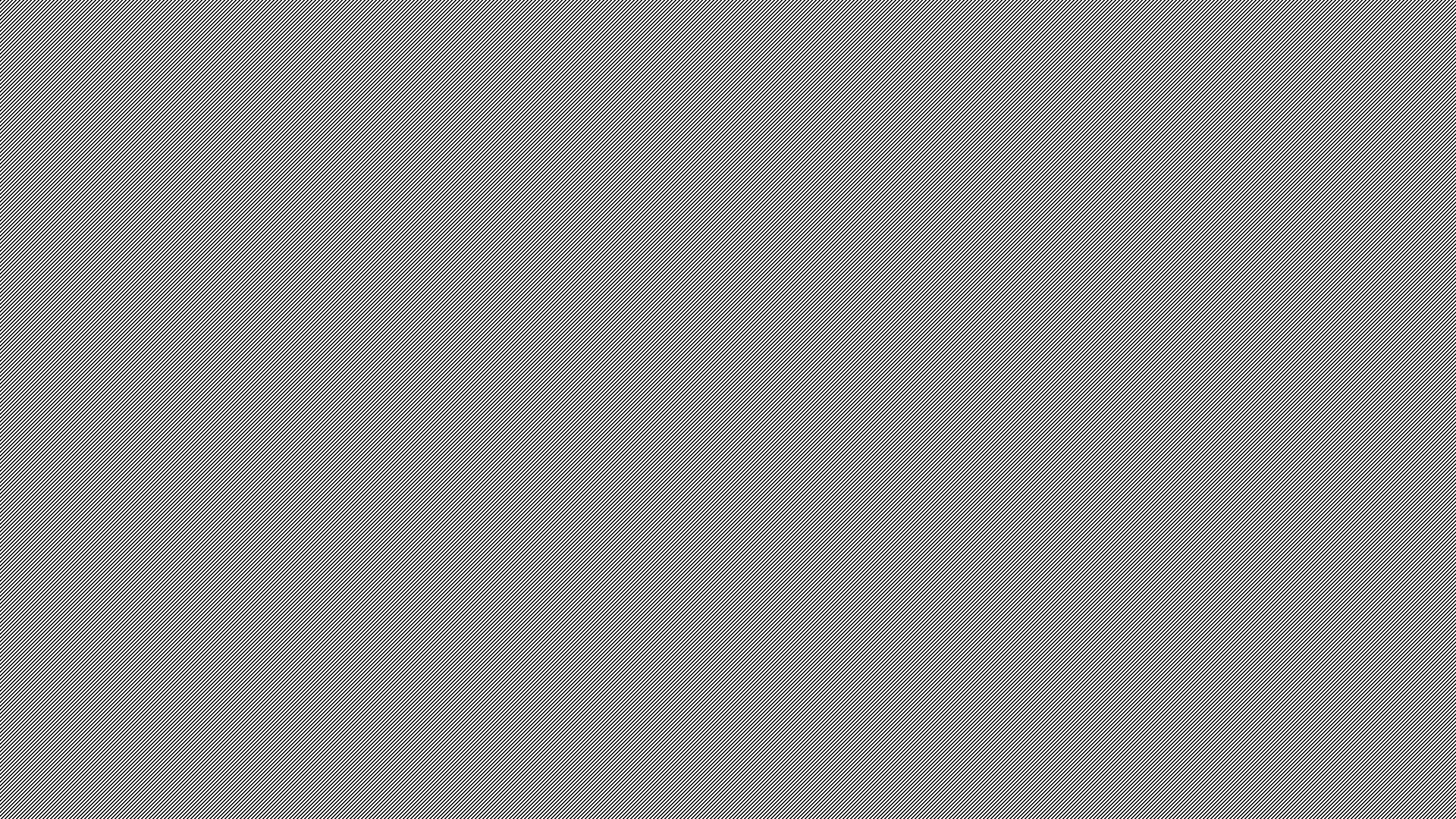 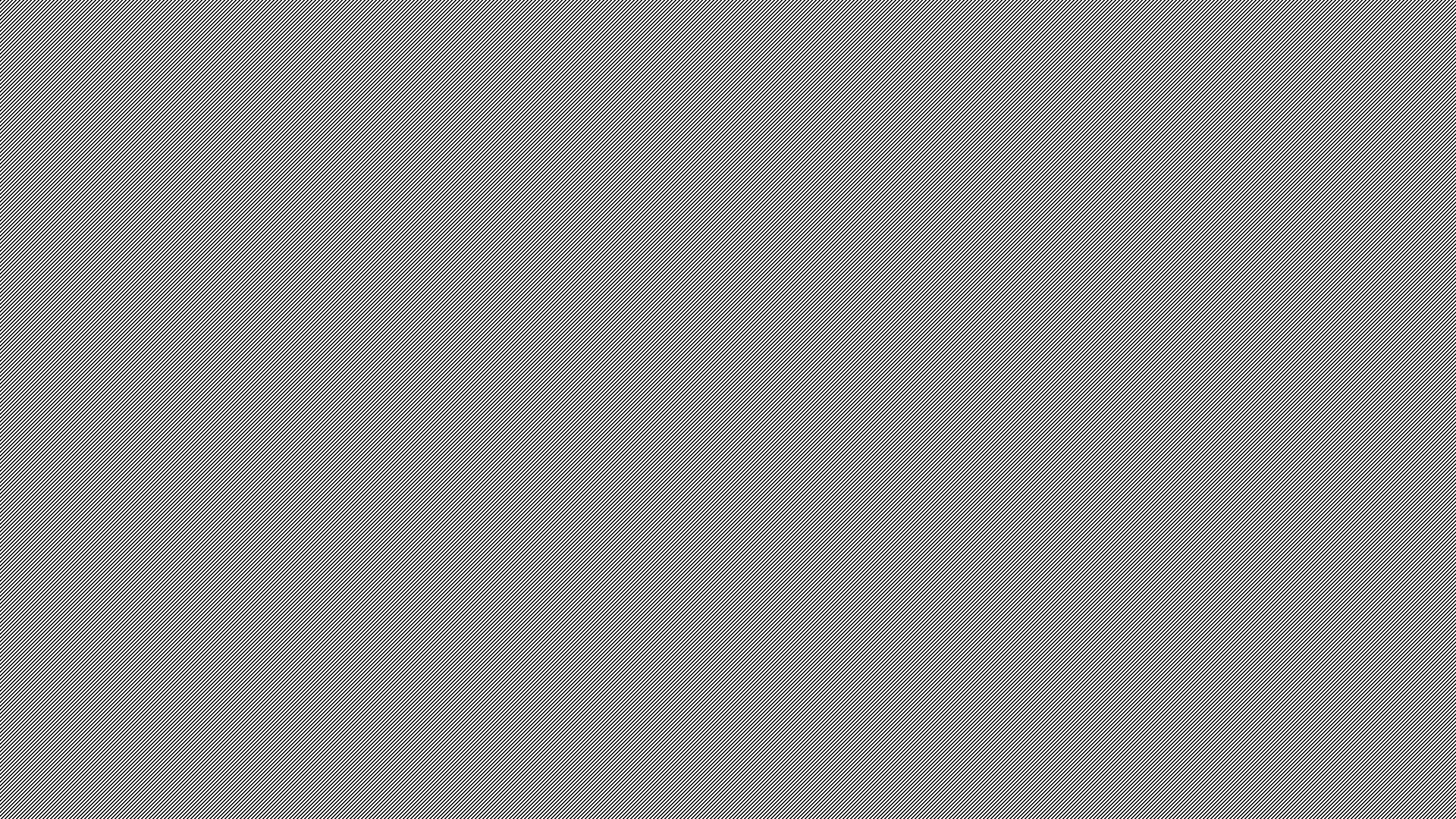 Inclusive institutions
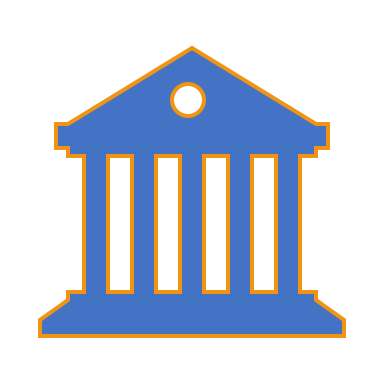 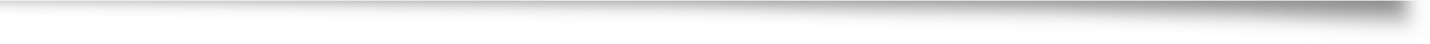 They are forged on foundations laid by inclusive nature of institutions, where power is broadly distributed in society and constrain its arbitrary exercise
Such institutions make it difficult for others to misuse power and undermine institutional values
Inclusive economic institutions create more equitable distribution of resources
They tend to reduce the benefits the elites can enjoy from ruling over extractive institution by promoting market competition, contracts mechanism and property rights of the society
Inclusive institutions are pillars of Sustainable Development or Inclusive Growth
IG focuses on economic growth as crucial condition for poverty reduction 
IG adopts a long-term perspective and is concerned with sustained growth   
The focus is not only on employment growth but also on productivity growth
IG is in line with the absolute definition of pro-poor growth
IG is typically fuelled by market-driven sources of growth with the government playing a facilitating role
Ability + Opportunity + Dignity
Market
Services
Space
Land
Housing
Labor
Credit
Social protection
Information services
Health & Education
Transportation & Electricity
Water and Sanitation
Political
Physical
Social/cultural
Question
How can a society build inclusive political institutions???
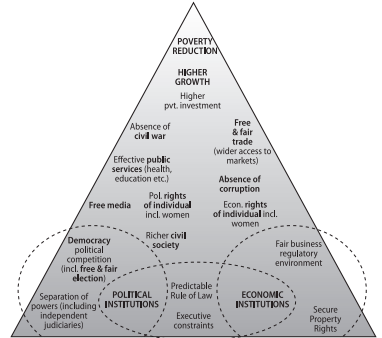 Role of governance and institution in growth and poverty reduction
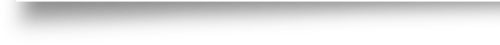 Source: Evans, W., Ferguson, C. (2013)
Inclusive Institutions and Governance
Better-off Governance system
Empowerment
Transparency & Accountability
Strengthen Institution (pluralism-increase political openness)
Promote rule of law
Open to institutional change
Freedom of Speech
Empowerment
Example of Brazil economic growth
The rise of Brazil since 1970 was not based on  economists from international institutions or an injection of foreign aid  but on the creation of inclusive institutions
In 1990 works’ party (Lula) introduced participatory budgeting, a mechanism for bringing ordinary citizens into the formulation of public spending priorities
It created a system that became a world model for local government accountability and responsiveness
Resulted in an improved public service provision and quality of life in the city (Porto Alegre)
History is full of reforming movements e.g England in 1688, France in 1789 and Japan during the Meiji Restoration of 1868 started the process of forging inclusive political institutions with a political revolution
One common factor among political revolutions that successfully paved path for more inclusive institutions and gradual institutional, is empowerment
The empowerment broad cross-section of a society
Strengthening Institutions
Improve political openness 
Discourage dynastical politics
Promote professionalism among public officials
Citizen awareness
Example…?
Institutional openness
New institutions and laws: Since 1990 there has been dramatic increase in number of good governance laws and institutions
For instance, introduction of technological advancement; inclusive institutions promote and adopt e-governance  
Give access to public records about themselves
Target vulnerable services
For example, health and education 
Repeal laws that facilitate bad governance
Example…?
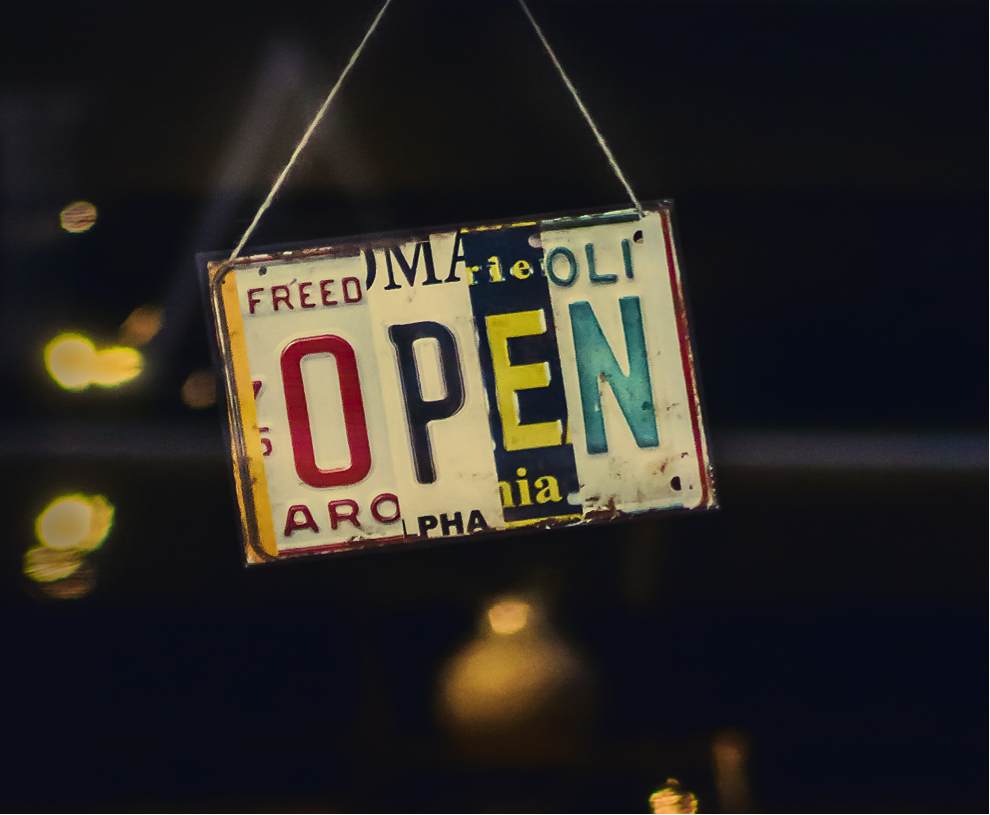 Open to institutional change
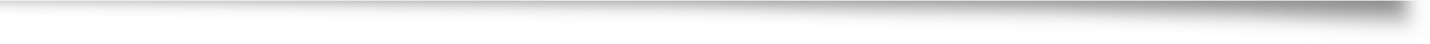 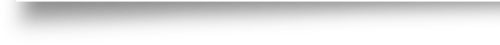 Pluralism of inclusive political institutions requires political power to be widely held in society
Unlock competitiveness